NPC Locations
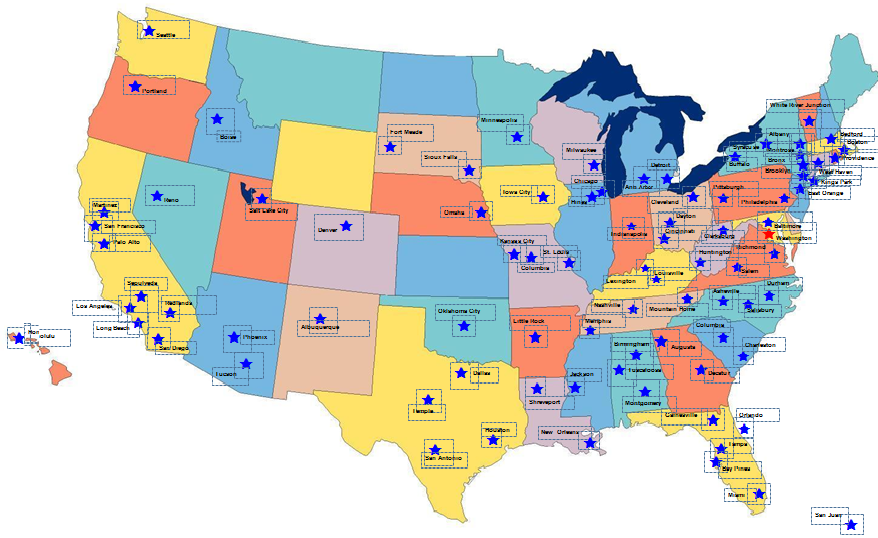